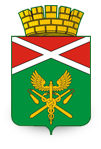 Государственная поддержка
малых форм хозяйствования на селе
в Свердловской области
Глава Ирбитского МО

Никифоров Алексей Валерьевич
Национальный проект «Малое и среднее предпринимательство и поддержка индивидуальной предпринимательской инициативы»
Федеральный проект
«Создание системы поддержки фермеров и развитие сельской кооперации
Региональный проект
«Создание системы поддержки фермеров и развитие сельской кооперации в Свердловской области»
«Агростартап А» проект создания и развития КФХ
Может заявляться КФХ, зарегистрированным в текущем году на территории сельского населенного пункта Свердловской области, соответствующее требованием «микропредприятия» или гражданин Российской Федерации с обязательством зарегистрировать КФХ в течение 15 дней после победы на конкурсе
Глава КФХ ранее не являвшийся получателем средств финансовой поддержки, субсидий или грантов на организацию начального этапа предпринимательской деятельности, а также гранта на поддержку начинающего фермера
При сумме гранта до 2 млн. руб. обязан создать не менее 1 рабочего места, при сумме свыше 2 млн. руб. – не менее 2 рабочих мест
Максимальный размер гранта – 3 млн. руб., максимальная доля гранта в составе затрат – 90 %
Срок использования гранта 18 месяца с даты перечисления средств гранта на р\с грантополучателя
«Агростартап Б» проект создания и развития КФХ – члена сельскохозяйственного потребительского кооператива
Может заявляться КФХ, зарегистрированным в текущем году на территории сельского населенного пункта Свердловской области, соответствующее требованием «микропредприятия» или гражданин Российской Федерации с обязательством зарегистрировать КФХ в течение 15 дней после победы на конкурсе
Глава КФХ ранее не являвшийся получателем средств финансовой поддержки, субсидий или грантов на организацию начального этапа предпринимательской деятельности, а также гранта на поддержку начинающего фермера
При сумме гранта до 2 млн. руб. обязан создать не менее 1 рабочего места, при сумме свыше 2 млн. руб. – не менее 2 рабочих мест;
Максимальный размер гранта – 4 млн. руб., максимальная доля гранта в составе затрат – 90 %. Вложение в неделимый фонд сельскохозяйственного потребительского кооператива – от 25 до 50 процентов средств гранта
Срок использования гранта 18 месяца с даты перечисления средств гранта на р\с грантополучателя
Цели расходования Агростартапа
Приобретение земельных участков из земель сельскохозяйственного назначения
Разработка проектной документации для строительства (реконструкции) производственных и складских зданий, помещений, предназначенных для производства, хранения и переработки сельскохозяйственной продукции
Приобретение, строительство, ремонт и переустройство производственных и складских зданий, помещений, пристроек, инженерных сетей и сооружений, необходимых для производства, хранения и переработки сельскохозяйственной продукции, а также их регистрацию
Подключение производственных и складских зданий, помещений, пристроек и сооружений, необходимых для производства, хранения и переработки сельскохозяйственной продукции, к инженерным сетям
Приобретение сельскохозяйственных животных (кроме свиней) и птицы, рыбопосадочного материала
Приобретение сельскохозяйственной техники, включая прицепное и навесное оборудование, грузового автомобильного транспорта, специализированного автомобильного транспорта для осуществления мобильной торговли, оборудования для производства и переработки сельскохозяйственной продукции
Погашение основного долга по кредитам, привлеченным в российских кредитных организациях за период не ранее двух лет, предшествующих текущему финансовому году
Приобретение посадочного материала для закладки многолетних насаждений
Цели расходования Агростартапа внесенного в неделимый фонд СПоК
Разработка проектной документации для строительства (реконструкции) производственных объектов СПоК, предназначенных для заготовки, хранения, подработки, переработки, сортировки, убоя, первичной переработки, охлаждения, подготовки к реализации, погрузки, разгрузки сельскохозяйственной продукции, дикорастущих плодов, грибов и ягод, лекарственных растений, а также продуктов переработки указанной продукции
Подключение производственных объектов СПоК к инженерным сетям
Приобретение, СПоК сельскохозяйственной техники, включая прицепное и навесное оборудование
Приобретение СПоК специализированного транспорта, фургонов, прицепов, полуприцепов для транспортировки, обеспечения сохранности при перевозке и реализации сельскохозяйственной продукции и продуктов ее переработки
Приобретение оборудования для производственных объектов СПоК, предназначенных для заготовки, хранения, подработки, переработки, сортировки, убоя, первичной переработки, охлаждения, подготовки к реализации, погрузки, разгрузки сельскохозяйственной продукции, дикорастущих плодов, грибов и ягод, оснащения лабораторий производственного контроля качества и безопасности выпускаемой продукции
Приобретение СПоК оборудования в соответствии с приказом Министерства сельского хозяйства Российской Федерации от 18 ноября 2014 г. № 452 «Об утверждении Классификатора в области аквакультуры (рыбоводства)»
Частичное возмещение затрат СПоК
Требования которым должен соответствовать сельскохозяйственный потребительский кооператив для предоставления субсидий
Сельскохозяйственный потребительский кооператив зарегистрированный на сельской территории субъекта Российской Федерации, являющийся субъектом малого и среднего предпринимательства в соответствии с Федеральным законом «О развитии малого и среднего предпринимательства в Российской Федерации» и объединяющий не менее 5 личных подсобных хозяйств и (или) 3 сельскохозяйственных товаропроизводителей иных видов. Члены сельскохозяйственного потребительского кооператива из числа сельскохозяйственных товаропроизводителей, кроме личных подсобных хозяйств, должны отвечать условиям микропредприятия, установленным федеральным законом «О развитии малого и среднего предпринимательства в Российской Федерации». Доля доходов сельскохозяйственного потребительского кооператива от реализации сельскохозяйственной продукции собственного производства членов данного сельскохозяйственного потребительского кооператива, включая продукцию первичной переработки, произведенную данным сельскохозяйственным потребительским кооперативом из сельскохозяйственного сырья собственного производства членов этого сельскохозяйственного потребительского кооператива, а также от выполненных работ (услуг) для членов данного сельскохозяйственного потребительского кооператива должна составлять не менее 70 процентов в общем доходе от реализации товаров (работ, услуг)
Передача (реализация) СПоК имущества членам кооператива
В рамках Проекта возмещается не более 50 % стоимости реализованного имущества;
Стоимость имущества, передаваемого в собственность одного члена сельскохозяйственного кооператива за счет средств государственной поддержки, не может превышать 30% общей стоимости имущества, приобретенного кооперативом.
Возмещение затрат СПоК на приобретение сельскохозяйственной техники, перерабатывающего оборудования и мобильных торговых объектов
Срок эксплуатации не превышает трех лет с даты производства,
Техника / оборудование предназначены для оказания услуг членам кооператива;
Компенсируется до 50% затрат;
Перечень оборудования и сельскохозяйственной техники устанавливаются Министерством сельского хозяйства Российской Федерации.
Объем продукции, закупленной у одного члена СПоК, не должен превышать 15 процентов всего объема закупленной кооперативом продукции членов СПоК;
Возмещению подлежит:
10% затрат в случае, если выручка от реализации продукции, закупленной у членов кооператива по итогам отчетного периода текущего года, составляет от 100 тыс. рублей до 2 500 тыс. рублей; 
12% затрат в случае, если выручка от реализации продукции, закупленной у членов кооператива по итогам отчетного периода финансового года составляет от 2 501 тыс. рублей до 5000 тыс. рублей;
15% затрат в случае, если выручка от реализации продукции, закупленной у членов кооператива по итогам отчетного периода текущего года составляет от 5001 тыс. рублей в год, но не более 10 000 тыс. рублей.
Возмещение затрат СПоК на закупку продукции у их членов